Chapter Four : (Diode application)
INTRODUCTION 
The diode ability to conduct current in one direction while blocking current in the other direction is essential to the operation of many types of circuits. 
One circuit in particular is the ac rectifier, which is covered in this chapter. Other important applications are circuits such as diode limiters, diode clampers, and diode voltage multipliers.
CHAPTER OUTLINE
Half-Wave Rectifiers 
Full-Wave Rectifiers 
Power Supply Filters and Regulators 
Diode Limiting and Clamping Circuits 
Voltage Multipliers
After completing this section. you should be able to :
. Explain and analyze the operation of half-wave rectifiers 
. Describe a basic dc power supply and half-wave rectification 
. Determine the average value of a half-wave rectified voltage 
. Discuss the effect of barrier potential on a half-wave rectifier output 
. Define peak inverse voltage (PI V)
HALF-WAVE RECTIFIERS
Rectifiers are found in all dc power supplies that operate from an ac voltage source. A power supply is an essential part of each electronic system from the simplest to the most complex. 
In this section, you will study the most basic type of rectifier, the half-wave rectifier.
HALF-WAVE RECTIFIERS
Rectifiers are found in all dc power supplies that operate from an ac voltage source. A power supply is an essential part of each electronic system from the simplest to the most complex. In this section, you will study the most basic type of rectifier, the half-wave rectifier.
HALF-WAVE RECTIFIERS
In the interval                    the current given by in the interval 
                                  can be expressed as
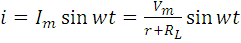 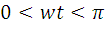 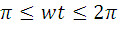 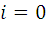 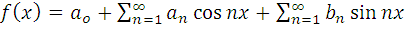 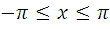 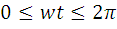 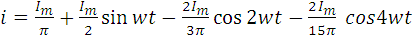 by analogy, the term
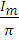 represents the average or dc value of i  in the interval
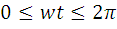 Thus, we have
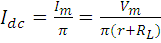 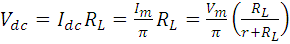 [Speaker Notes: by analogy, the term]